Lo Studente Professionale
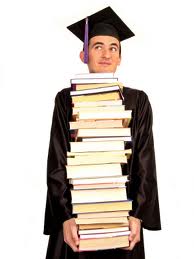 Quali sono le principali ragioni dei fallimenti scolastici?
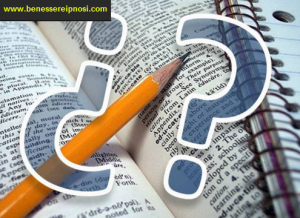 Scarse abilità di base (come il leggere e lo scrivere) da cui deriva l’impossibilità di soddisfare gli standard richiesti dal percorso di studi.  
                 Cercare di lavorare duramente per sviluppare e rafforzare queste abilità primarie. 

Ottime abilità di base ma pessime abitudini (come nell’organizzazione del tempo), per cui i risultati sono inferiori rispetto a quelli possibili o necessari.
Come e Perchè alcuni studenti riescono ad ottenere risultati eccellenti?
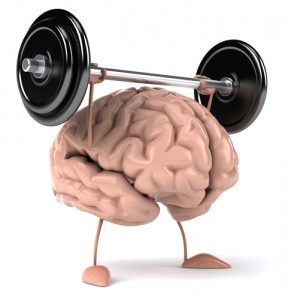 Perché sono molto intelligenti?
Perché studiano molto?
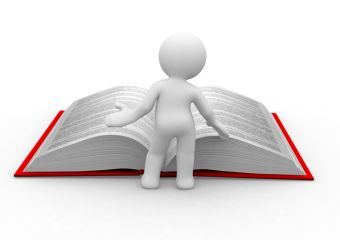 No!
Possiamo identificare quindi alcune buone abitudini dello Studente di Successo
Le 10 buone abitudini dello studente di successo
Comportarsi in Modo Professionale

Lo studente di successo prende lo studio seriamente. Ognuna delle sue scelte ed azioni dimostra che lo studio è, nella sua vita, una priorità (come fosse un incarico lavorativo).

Prendersi cura di Sè

Lo studente di successo si prende cura di sé, da un punto di vista: 
 
Fisico: seguendo una dieta equilibrata, dormendo le ore funzionali al suo riposo, svolgendo attività fisica regolare... 

Emotivo: ciò comporta tutta una serie di azioni finalizzate ad una gestione positiva dello stress e delle difficoltà, in modo da mantenere la concentrazione necessaria a seguire le lezioni e attraversare senza sforzo eccessivo, e con ottimi risultati, le varie fasi del semestre
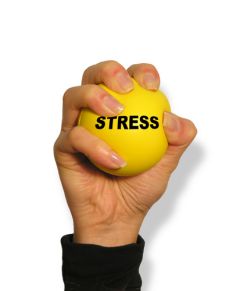 Evitare di assentarsi alle lezioni o Minimizzarre gli effetti negatvi delle assenze

Lo studente di successo non si assenta alle lezioni se non in casi di estrema necessità.Il valore reale del presenziare alle lezioni sta nell’essere sempre al corrente di ciò che accade.

In caso di assenze inevitabili è buona prassi dello studente fare in modo di minimizzare gli effetti della sua mancanza attraverso 3 azioni specifiche, così da non ritrovarsi impreparato alle verifiche intermedie o di fine modulo:
Contattare il docente o i compagni per informarsi circa gli argomenti della lezione ed eventuali esercitazioni da svolgere.
Prima della lezione successiva, reperire dall’insegnante o dai compagni tutto il materiale eventualmente distribuito durante la lezione.
Di rientro da un’assenza, è auspicabile arrivare in aula almeno 10 minuti prima dell’inizio della lezione, così da avere il tempo di confrontarsi con i colleghi di corso e copiarne gli appunti.
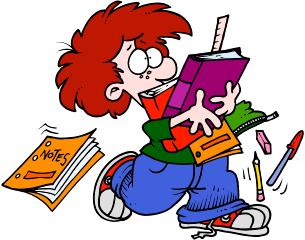 Avere con Sè tutti i materiali
 
Lo studente di successo porta con sé tutto il materiale di cui ha
bisogno durante la lezione (penne – quaderni – libri – programma - etc). Con questa piccola attenzione evita di distrarre e distrarsi e dimostra cura per ciò che sta facendo.
Essere Puntali
 
La puntualità è un’ottima abitudine personale utile in tutte le circostanze della vita e denota: Rispetto per il docente e per i compagni e Importanza data all' Università.
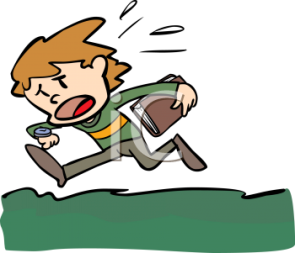 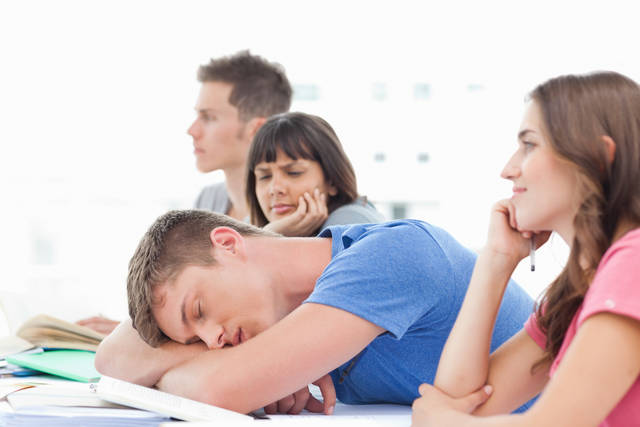 Essere Rispettosi
 
Rispettare il docente vuol dire prestare attenzione durante la lezione, indifferentemente dall’interesse che si nutre verso l’argomento trattato. 
	
Lo studente rispettoso cerca anzitutto di stare sveglio durante la lezione, siede adeguatamente, ascolta e mantiene un costante contatto visivo col docente. Non parla con i colleghi né fa qualsiasi altra cosa non inerente alla lezione (controllare il cellulare etc).
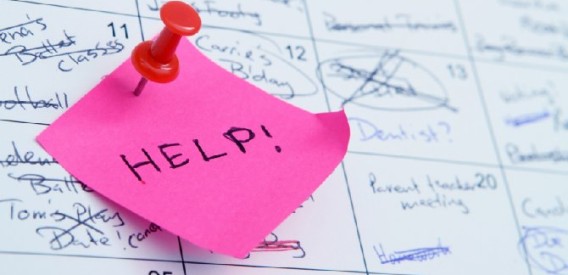 Organizzarsi il Tempo
 
Lo studente di successo è consapevole del tempo necessario a svolgere i compiti assegnati e organizza la sua giornata in base agli impegni scolastici, anche rinunciando ad attività più piacevoli. Egli tuttavia sa equilibrare divertimento e dovere scolastico.
Essere assertivi e ascoltare attentamente
 
Lo studente di successo segue le direttive dell’insegnante ma partecipa attivamente alla lezione senza esitare nel porre domande per avere chiarimenti e/o ripetizioni, durante e dopo la lezione.
Nello svolgere un compito legge accuratamente le istruzioni e prima di consegnarlo, ne controlla ripetutamente l’accuratezza.
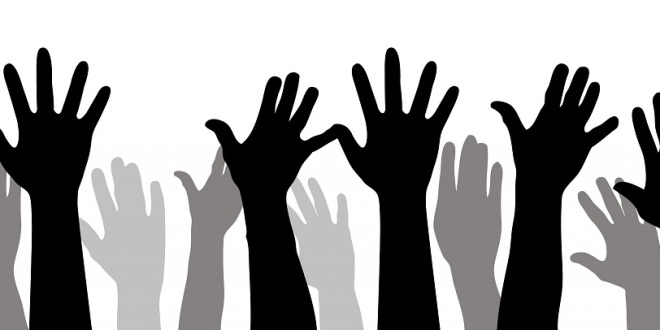 Rispettare le scadenze
 
Lo studente di successo consegna i compiti assegnati in anticipo o comunque sempre nel rispetto delle scadenze previste, poiché è consapevole che ritardi nella consegna possono avere conseguenze negative sul suo rendimento.
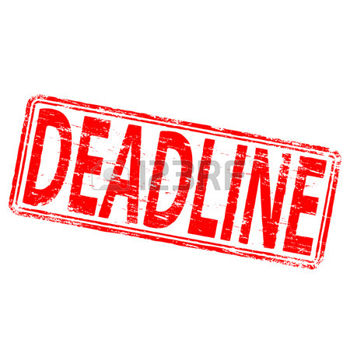 Essere Resilienti
 
Lo studente di successo ha successo anche perché non si lascia scoraggiare dai fallimenti, ma li considera uno stimolo al miglioramento. Per questo motivo, in caso di risultati negativi o insufficienti, si rivolge all’insegnante per avere suggerimenti utili a compensare le lacune.
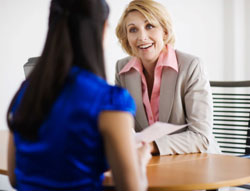 Mentre il lavoro sulle proprie abilità di base impegna un individuo pressoché tutta una vita, l’acquisizione di buone abitudini non richiede alcuna abilità particolare. E’ esclusivamente una questione di volontà.

Avere delle buone abitudini non è tuttavia garanzia di successo, ma rappresenta di sicuro un aiuto importantissimo.
Come gestire ed organizzare il proprio tempo?
Altri fattori che sembrano influire in maniera determinante sui fallimenti scolastici, fino ad essere causa di interruzione degli studi riguardano errate abitudini nella gestione del tempo.
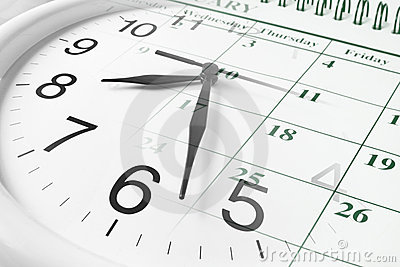 Proviamo a rispondere a queste domande:
Sono troppo occupato? Ho troppe cose da fare?
So come pianificare e raggiungere gli obiettivi che mi sono prefissato?
Sono consapevole dei miei impegni? Uso un calendario?
Sono in grado di definire un programma giornaliero efficace?
Sono in grado di NON procastinare?
1. Valutare i Propri Impegni
Nella vita di ogni giorno ci sono una serie di attività imprescindibili di cui tenere conto nel momento in cui ci si propone di ridefinire le modalità di organizzazione del tempo:

Dormire
Mangiare
Spostarsi (Scuola – casa e viceversa)
Spostarsi (per altre necessità)
Dedicarsi all’igiene personale e non
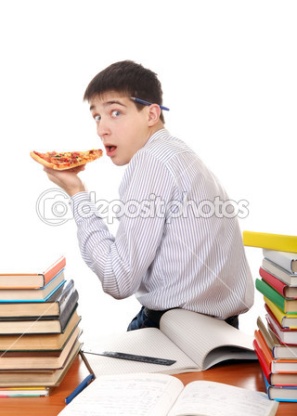 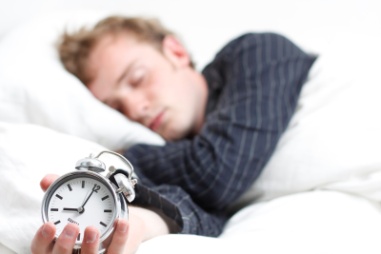 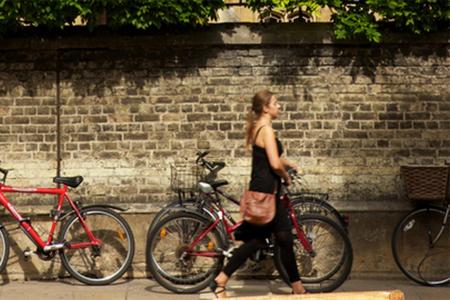 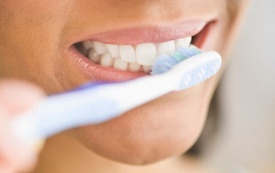 Sapreste quantificare il tempo impiegato per esse?
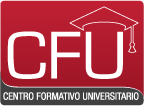 Sul versante dell’impegno scolastico, il tempo ottimale da dedicare allo studio corrisponde a 8 ore per ciascun credito formativo (CFU)
2. Elaborare piani “Intelligenti” per obiettivi “Intelligenti”
Pianificare è già compiere metà del cammino che conduce al raggiungimento di un obiettivo. 

Ma affinché un obiettivo sia raggiungibile esso deve rispondere a 5 caratteristiche principali, che è possibile definire secondo l’acronimo S.M.A.R.T
 
S – Specifico
M – Misurabile
A – orientato all’Azione
R – Realistico
T – Basato su Tempi precisi
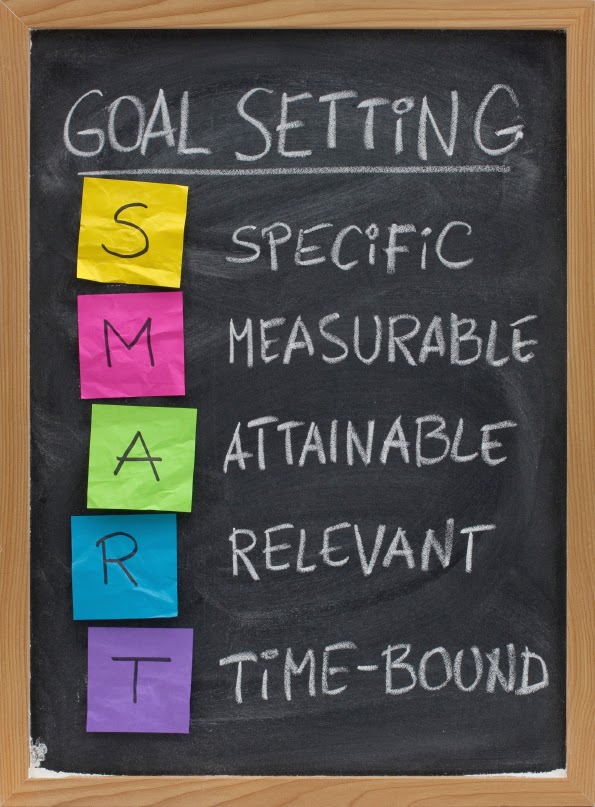 Un obiettivo che possa definirsi “S.M.A.R.T” terrà conto delle nostre reali abilità di base, delle nostre personali attitudini verso la materia di studio e comprenderà lo sforzo che siamo disposti a compiere (evitare di assentarsi alle lezioni – mantenere la concentrazione – rispettare i tempi di consegna dei compiti – approfondire gli argomenti) perché i risultati siano ottimali.
3. Essere Padroni della situazione e usare un calendario
Un utile strumento per l’organizzazione del tempo da dedicare allo studio è sicuramente l’utilizzo di un calendario delle attività e degli impegni semestrali che dobbiamo rispettare (consegne compiti – date di presentazioni e seminari – date di verifiche ed esami).
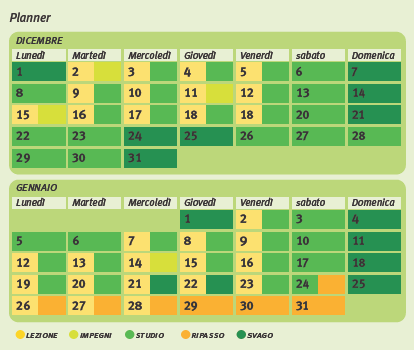 Un planning così impostato ci consentirà di avere infatti una visione generale ma sintetica, e per un periodo di tempo medio-lungo, del carico di lavoro che dobbiamo svolgere per ottenere il miglior risultato possibile.
4. Definire un programma di attività giornaliero
Una pianificazione efficace parte dalla definizione di un programma quotidiano di attività. Dopo un’attenta considerazione su quale sia, per noi, il miglior momento del giorno, le nostre personali “ore d’oro”, ovvero quel lasso di tempo in cui il nostro organismo è al massimo della sua energia, andranno inserite le ore da dedicare allo studio.
In queste ore inoltre sarà bene impegnarsi dapprima nello studio degli argomenti che sono per noi più complessi o noiosi, per poi procedere con le materie che ci richiedono uno sforzo di concentrazione inferiore.
 
La quotidianità di uno studente comprende ovviamente molte ore in aula o comunque all'università.
E’ di fondamentale importanza sfruttare al meglio le pause previste tra una lezione e l’altra, specie se lunghe, così da ridurre il carico di lavoro che ci attende a casa.
Durante le pause si potrebbe:
Rivedere la lezione  
Sistemare gli appunti presi
Riposare – distrarsi – passeggiare – mangiare
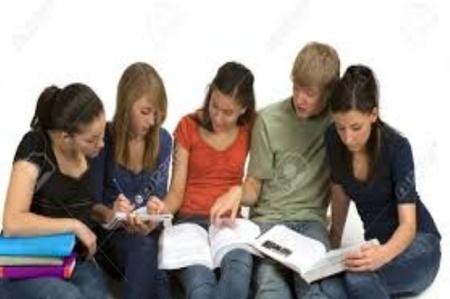 Lo studio che si fa in aula così come in biblioteca ha inoltre il vantaggio di essere maggiormente immune alle distrazioni rispetto a casa.
5. Non procrastinare!!
Le ragioni principali che spingono uno studente a rimandare continuamente gli impegni scolastici sono:
Paura del fallimento
Eccessivo carico di impegni
Due trucchi per uscire dalla cattiva abitudine del procrastinare:
 
 Assicurarsi di stabilire scadenze settimanali e dividere il lavoro in piccole parti
 Sentirsi responsabili verso qualcuno del compimento del nostro lavoro (chiedere a qualcuno di cui ci fidiamo di supervisionare la nostra attinenza al piano di studi)
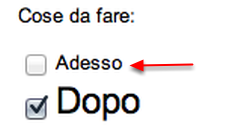 Alcune strategie per tenere alta la motivazione: 

- Stabilire sempre una piccola ricompensa da corrispondersi al raggiungimento di ogni obiettivo minimo
 
- ABC Priority Method
Per non procrastinare: ABC Priority Method
Scrivere una lista di tutte le attività che bisogna o si vogliono fare durante il giorno
Chiedersi quali, tra tutte le attività della lista, siano le più importanti/urgenti e segnalarle con una lettera/simbolo di priorità.
 Assegnare dunque alle altre attività successivi gradi di importanza.
Concentrarsi sulle attività ad alta priorità e organizzarle secondo orari precisi
A fine giornata cancellare dalla lista le attività svolte e portate a termine, ricollocando, per importanza, quelle ancora da svolgere, che confluiranno in un nuovo elenco pronto per l’indomani.
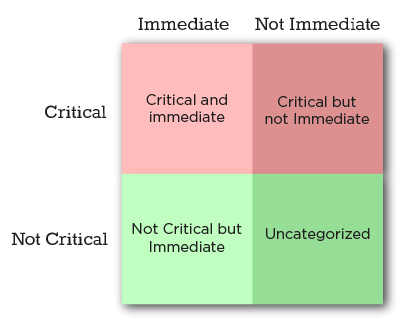 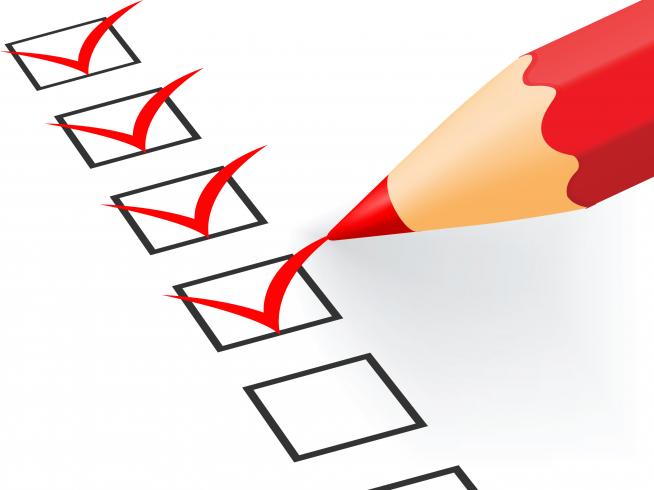